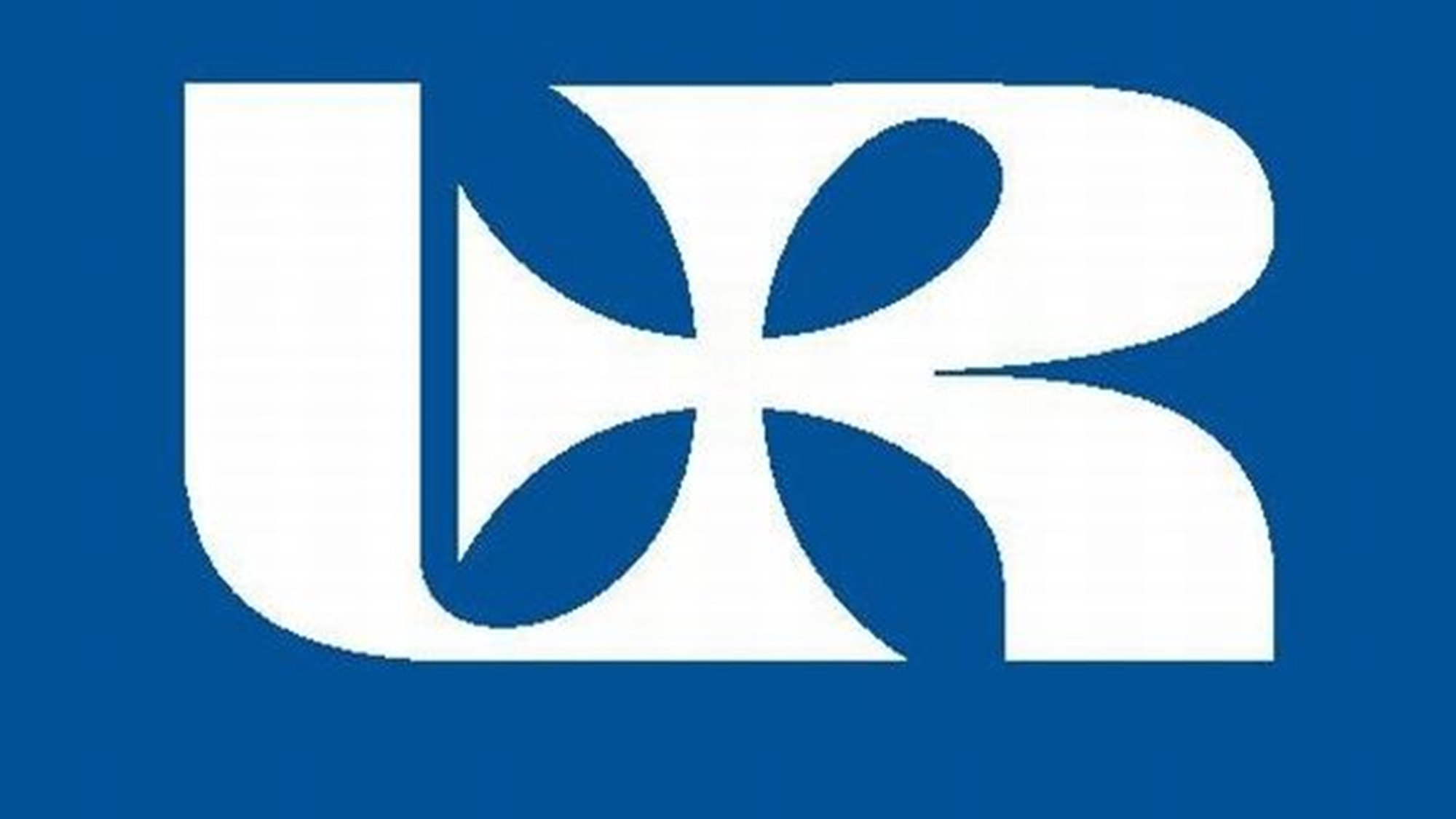 FRANCHISE-VEREINBARUNGEN
Bearbeitet von Daria Dudek
Studentin des 3. Studienjahres 
Fakultät für Rechtswissenschaften
Rzeszower Universität
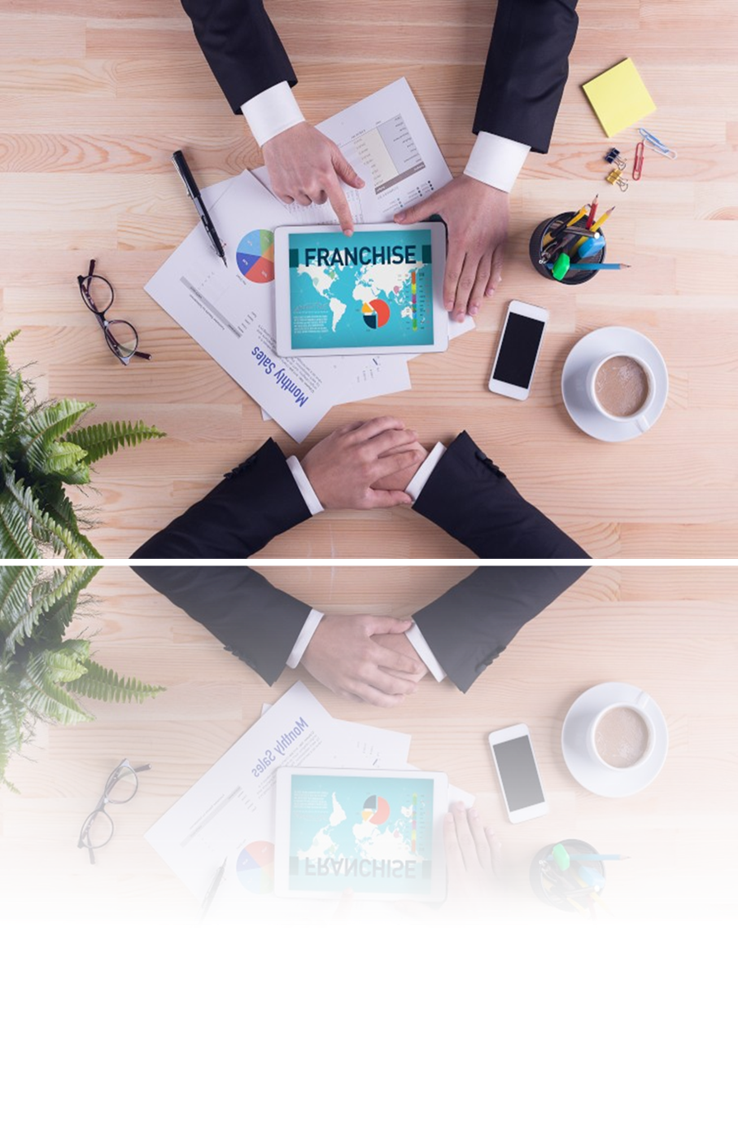 AGENDA
Begriffsklärung
Erster Franchisevertrag 
Definition eines Franchisevertrags 
Methode 
Rechtliche Grundlage 
Merkmale des Franchisevertrags 
Schutzrechte 
Rechte und Pflichten 
Arten von Franchiseverträgen 
Verpflichtungen des Franchisenehmers 
Dauer der Franchise-Vereinbarung 
Beendigung des Franchisevertrags 
Franchise-Quote
Beispielhafte Franchise-Netzwerke
LITERATURVERZEICHNIS
 Wörterverzeichnis
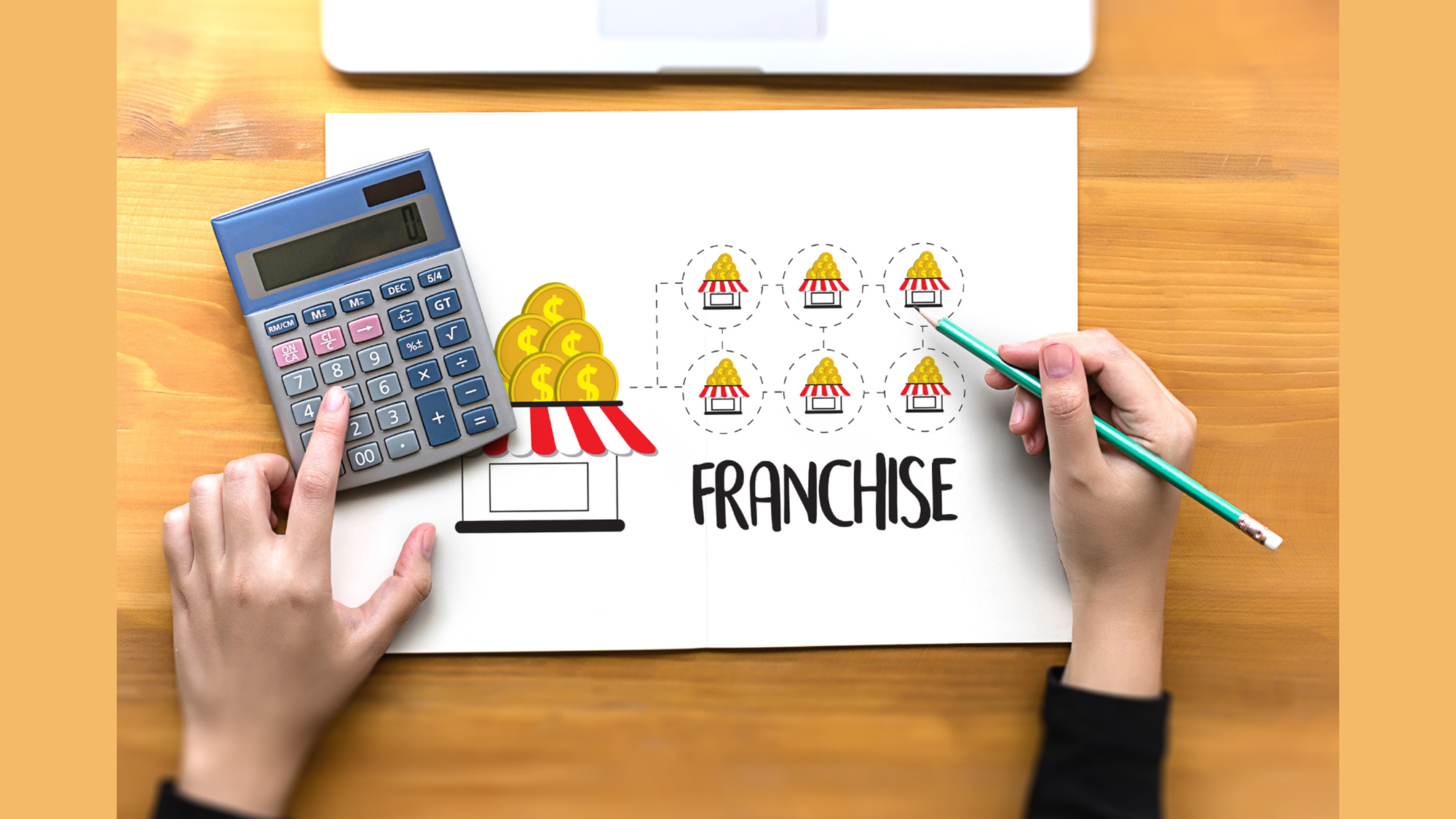 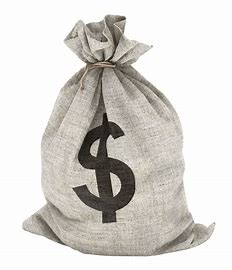 DIE BEGRIFFSKLÄRUNG
Durch einen Franchisevertrag ermächtigt der Franchisegeber die Gegenpartei, gemäß ihrem Konzept zu arbeiten.
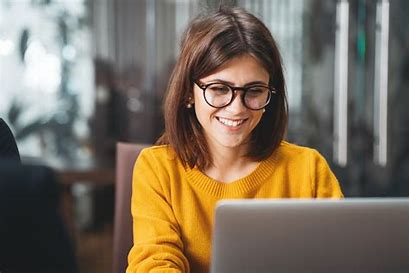 WANN WURDE DER  FRANCHISEVERTRAG ENTWICKELT?
Sowohl die Methode als auch der Franchisevertrag wurden in den 1920 Jahr in den USA entwickelt.
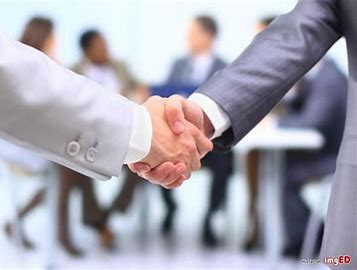 WELCHE METHODE WIRD FÜR DEN FRANCHISEVERTRAG VERWENDET
Die Definition eines Franchisevertrags steht in direktem Zusammenhang mit der wirtschaftlichen Methode zur Umsatzsteigerung.
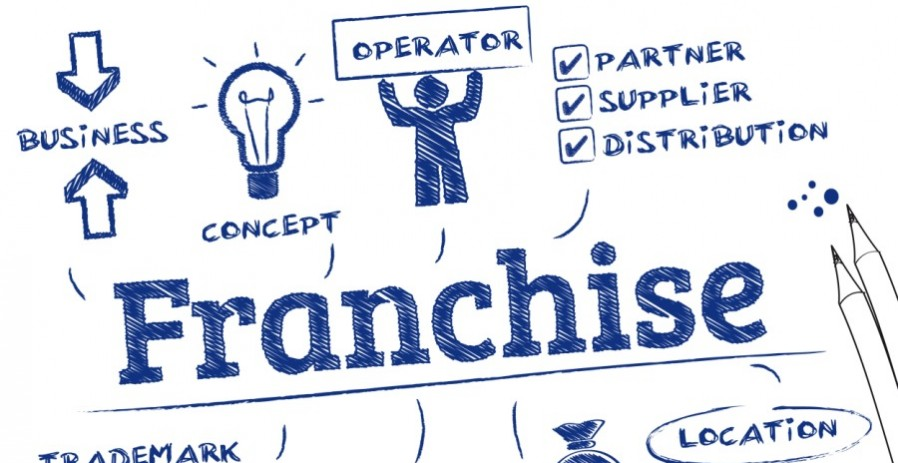 WORUM GEHT ES IN DIESER VEREINBARUNG?
Die Rechte werden aus dem Franchisevertrag übertragen.
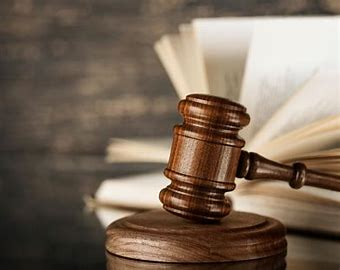 RECHTLICHE GRUNDLAGE
Der Franchisevertrag gehört zur Kategorie der sogenannten unbenannte Verträge, was bedeutet, dass es keine gesetzlichen Bestimmungen gibt, die den obligatorischen Inhalt eines solchen Vertrags regeln.
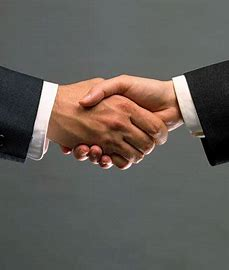 MERKMALE DES FRANCHISEVERTRAGS
Es handelt sich um einen verbindlichen, rentablen, gegenseitigen und zahlbaren Vertrag, der auf dem gegenseitigen Vertrauen der Parteien beruht.
WELCHE GRUNDLEGENDEN RECHTE UND PFLICHTEN SCHAFFT DER FRANCHISEVERTRAG ZWISCHEN DEN PARTEIEN?
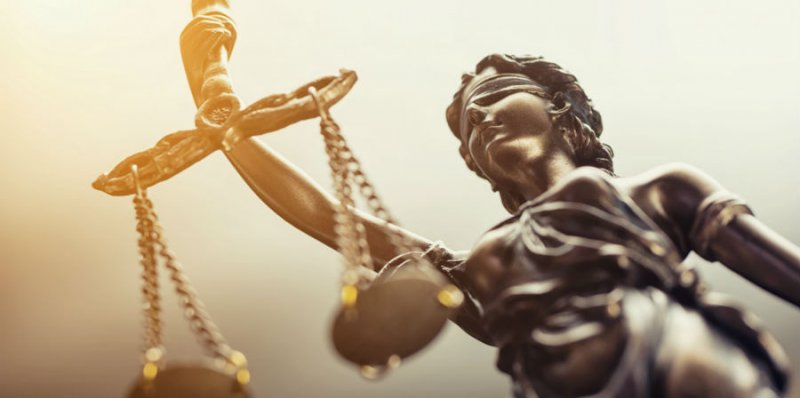 Durch einen Franchisevertrag gewährt der Netzwerkorganisator dem Franchisenehmer das Recht, das sogenannte zu nutzen Franchise-Paket.
WELCHE SCHUTZRECHTE BIETET DAS FRANCHISE- PAKIET
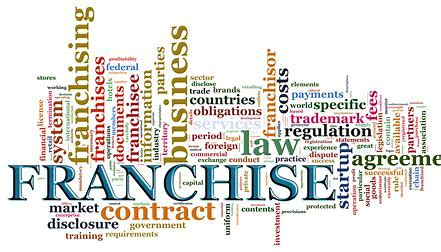 Ein Teil des an den Franchisenehmer übertragenen Pakets sind die sogenannten Schutzrechte im Zusammenhang mit dem Franchise-Konzept.
DER FRANCHISEGEBER BIETET IN DER REGEL FOLGENDES AN: 1. Marke und Logo 2. Beratung 3. System für finanzielle Abrechnungen 4. Werbeunterstützung 5. Geschäfts-Know-how.
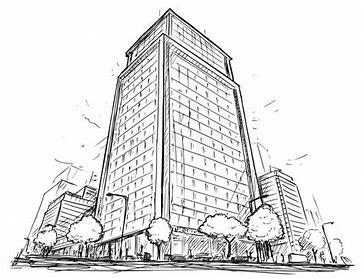 DER FRANCHISENEHMER KANN FOLGENDEN VERPFLICHTUNGEN HABEN
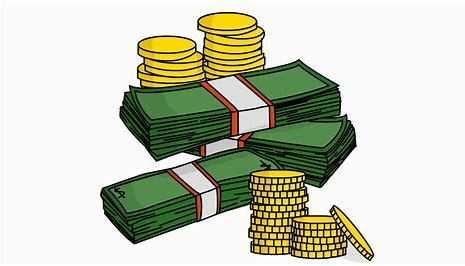 -Räumlichkeiten für die Erbringung von Dienstleistungen haben
- Gebühren an den Franchisegeber zahlen
- Angemessene Kapitalausstattung
-Beschäftigung und Ansiedlung von Arbeitnehmern
WIE LANGE IST DER VERTRAG ABGESCHLOSSEN
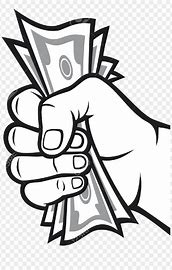 In der Praxis wird der Vertrag auf unbestimmte Zeit oder auf unbestimmte Zeit geschlossen, jedoch nicht kürzer als 3 Jahre und meistens zwischen 5 und 25 Jahren.
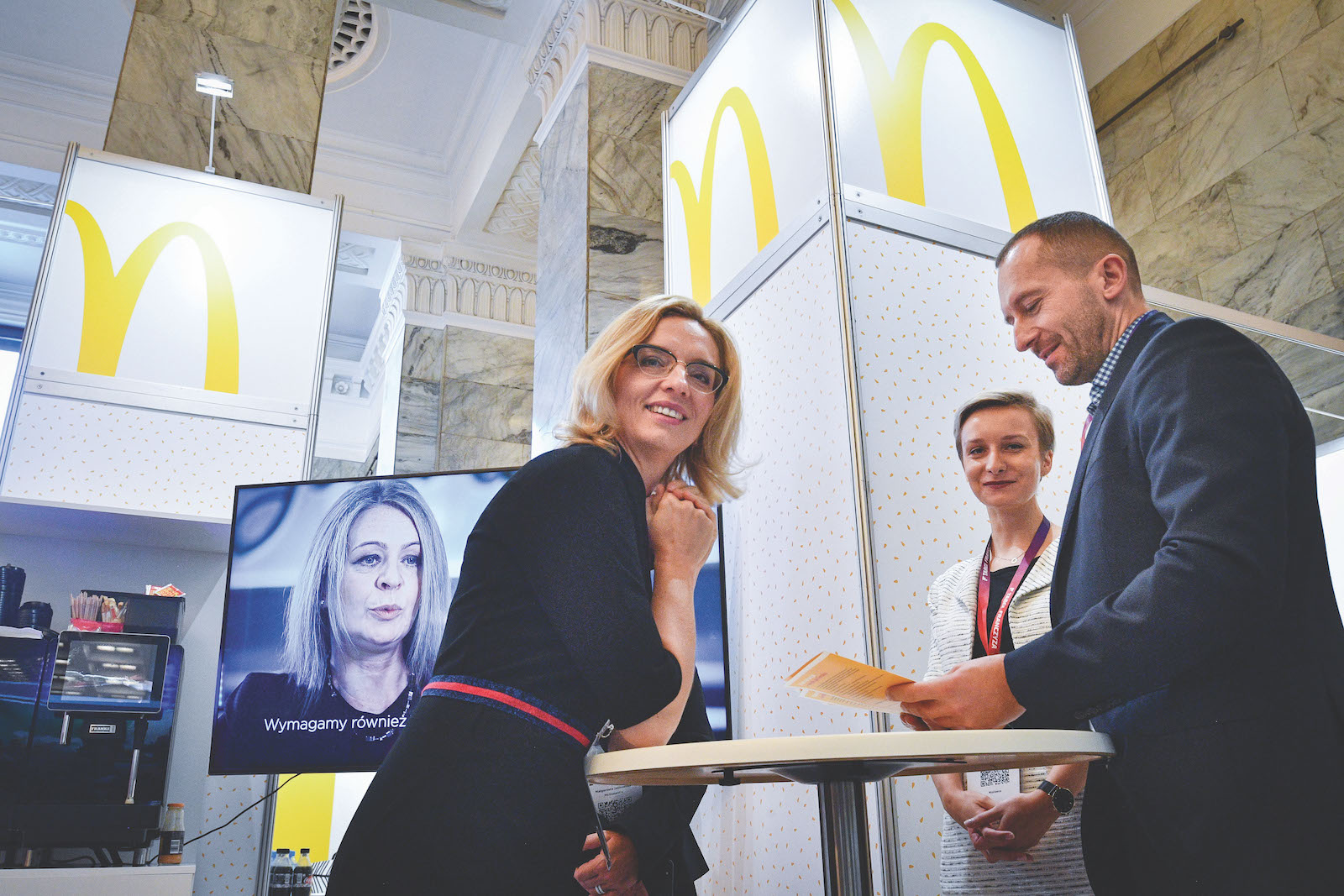 KANN DER FRANCHISEVERTRAG VOR ABLAUF DES ZEITRAUMS , FÜR DEN ER ABGESCHLOSSEN WURDE,GEKÜNDIGT WERDEN?
Aufgrund der Tatsache, dass ein solcher Vertrag in der Regel über einen längeren Zeitraum geschlossen wird, sollte er Klauseln über die Möglichkeit seiner Kündigung enthalten.
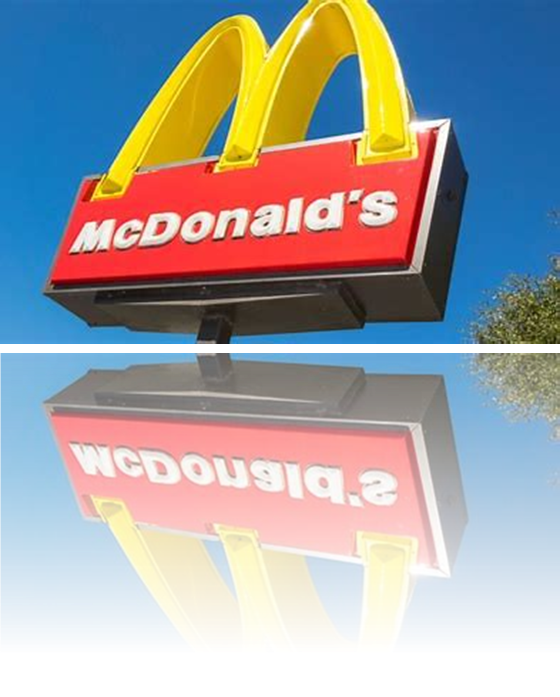 ARTEN VON FRANCHISEVERTRÄGEN
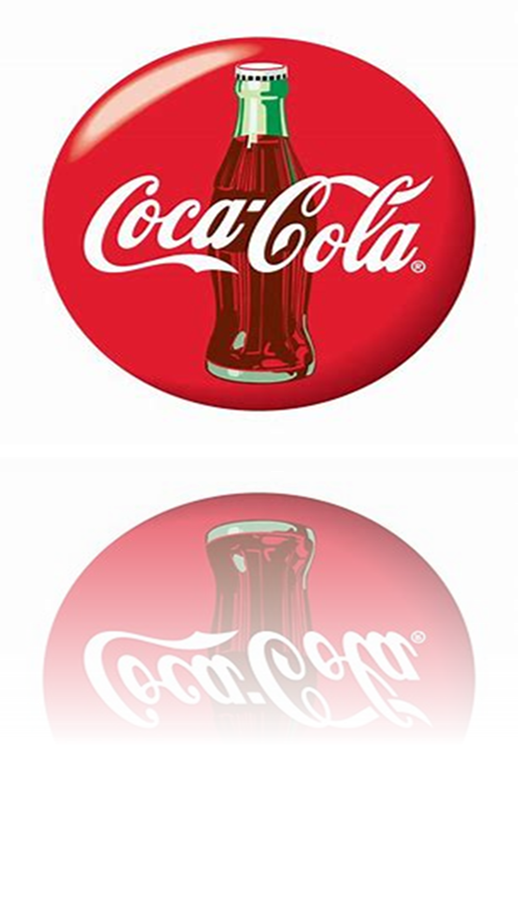 1.	Produktion Franchise 
2.	Vertrieb Franchise 
3.	Service Franchise
4.	Unterordnung Franchise
5.	Franchise-Partnerschaft  
6.	Individuelle Franchise
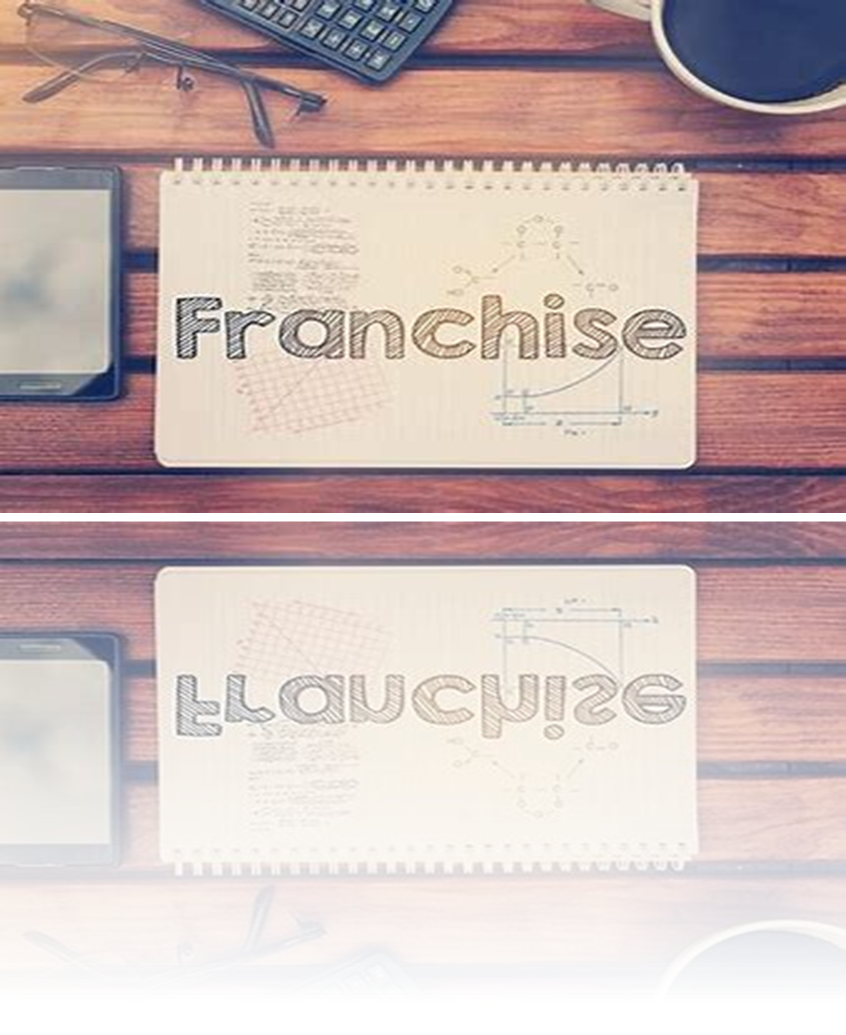 DIE GEBÜHREN BEZIEHEN SICH AUF DIE FRANCHISE-QUOTEGrundlage des Franchisevertrags ist seine Gebühr, dh die Verbindung zum Frnchising-Netzwerk erfolgt gegen Entgelt für den Franchisegeber.
VORTEILE VON FRANCHISEVERTÄGEN
Begünstigte haben größere Chancen auf Erfolg und Marktexpansion.

Der Begünstigte sammelt schnell Erfahrungen in Bezug auf einen bestimmten Markt.

Niedrigere Anschaffungskosten
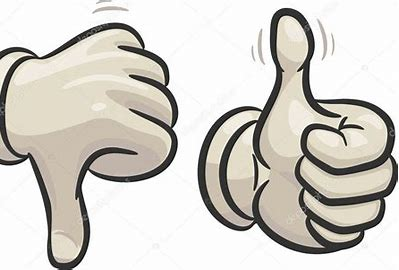 NACHTEILE VONFRANCHISEVERTRÄGEN
Verlust der Unabhängigkeit. 

Sonstige Gebühren. Der Begünstigte muss eine Startgebühr zahlen, gefolgt von regelmäßigen Gebühren, die einen Prozentsatz des Gewinns ausmachen.

Risiko, Netzwerkgeheimnisse zu stehlen.
BEISPIELHAFTE FRANCHISE-NETZWERKE
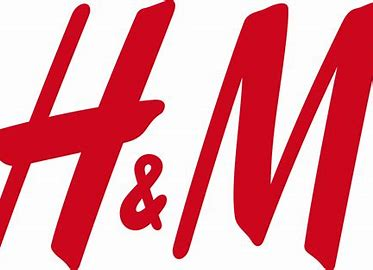 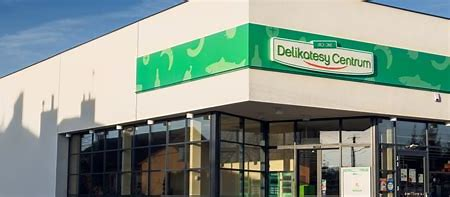 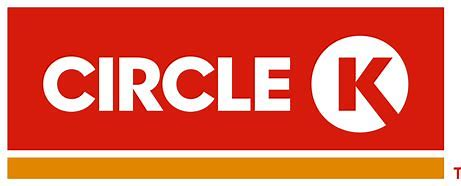 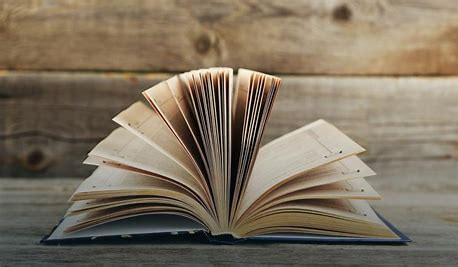 WÖRTERVERZEICHNIS
1.	die Rechtsgrundlage- podstawa prawna 
2.	die Beratung- doradztwo 
3.	die Werbeunterstützung- wsparcie reklamowe ,
               wsparcie promocyjne
4.	die Marke- znak handlowy 
5.	der Vertrag-umowa 
6.	der Franchisenehmer- franczyzobiorca 
7.	der Franchisegeber- franczyzodawca 
8.	die Methode- metoda 
9.	die Nachteile ( der Nachteil)- wady
WÖRTERVERZEICHNIS
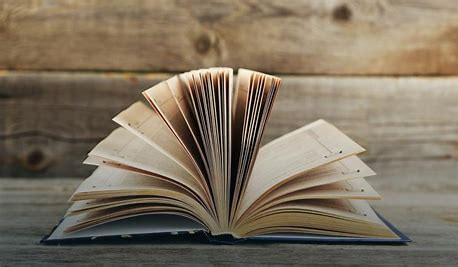 10.	die Vorteile (der Vorteil)- zalety 
11.	sowohl… als auch – jak również, zarówno…jak i… 
12.	das Vervenden- stosowanie, wykorzystanie , zastosowanie 
13.	die Erlaubnis- pozwolenie 
14.	entwickeln- rozwijać 
15.	die Zusammenarbeit- współpraca 
16.	die Ableitung-zdobywanie 
17.	die Erkentinsse- wiedza
18.	die Schaffung- tworzenie 
19.	der Vertrieb- dystrybucja 
20.	die Dienstleistungen- usługi
FRAGEN
Wann wurden die Methode und der Franchisevertrag entwickelt?

 Hat der Franchisevertrag eine Rechtsgrundlage?

Was sind die Verpflichtungen des Franchisenehmers?

4. Was bietet der Franchisegeber an?

5. Wie lange dauert der Franchisevertrag?

6. Welche Arten von Franchiseverträgen kennen Sie?

7. Welche Franchise-Netzwerke wurden in der Präsentation vorgestellt?
LITERATURVERZEICHNIS:
1. Andrzej Kidyba, Prawo Handlowe ,Wydawnictwo C.H BECK Warszawa 2011.
2. Jan Olszewski , Prawo gospodarcze Kompendium , Wydawnictwo C.H BECK Warszawa 2001.
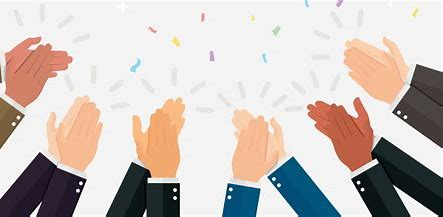 VIELEN DANK FÜR IHRE AUFMERKSAMKEIT.